République Algérienne Démocratique et Populaire
 Ministère de l’Enseignement Supérieur
et de la Recherche Scientifique 

Centre Universitaire Abdelhafid BOUSSOUF - Mila

Institut des sciences et technologies

Département de génie mécanique et électromécanique




  Recherche documentaire et 
   conception du mémoire


Dr. B. SMAANI
Maitre conférences /B


       Année universitaire : 2021/2022
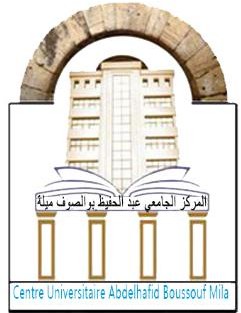 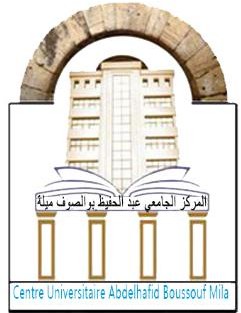 CHAPITRE 04 :
PLAN ET ÉTAPES D’UN MÉMOIRE 
(PARTIE 02: CONCEPTION DU MÉMOIRE)
CHAPITRE 04 : PLAN ET ÉTAPE D’UN MÉMOIRE
1. Généralités 
Un mémoire soulève une problématique et tente d’y répondre.
La manière de poser le problème implique la manière de le résoudre.
Le mémoire est destiné à être lu, c’est-à-dire que contrairement à la soutenance, le lecteur a la possibilité de revenir en arrière pour réfléchir au plan, chercher une information, vérifier un calcul.
Par ailleurs, il est important de rappeler qu’il très difficile de tromper un lecteur attentif dans sa lecture.
CHAPITRE 04 : PLAN ET ÉTAPE D’UN MÉMOIRE
2. La structure de mémoire
2.1 La page de garde (avec le titre)
Le titre doit indiquer brièvement le contenu du mémoire.
il faut préciser que le mémoire est soumis dans le cadre du votre programme, le nom des universités et la date, etc.
Il faut mentionner votre nom et nom de l’encadreur de mémoire.
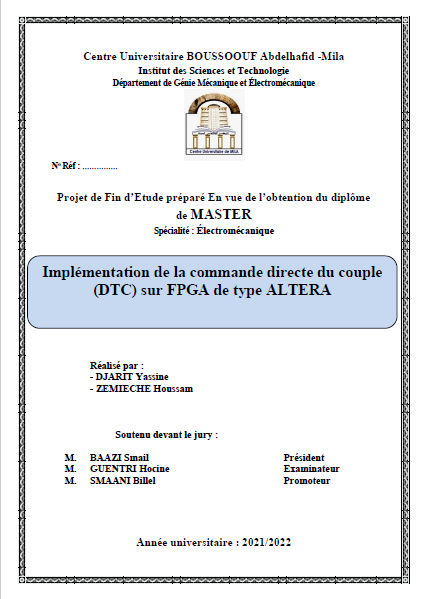 Exemple
CHAPITRE 04 : PLAN ET ÉTAPE D’UN MÉMOIRE
2.2 Les remerciements 
Cette section comporte les noms des personnes qui ont aidé le candidat à rédiger le mémoire.
2.3 La table des matières 
Est paginée et détaillée avec des niveaux.
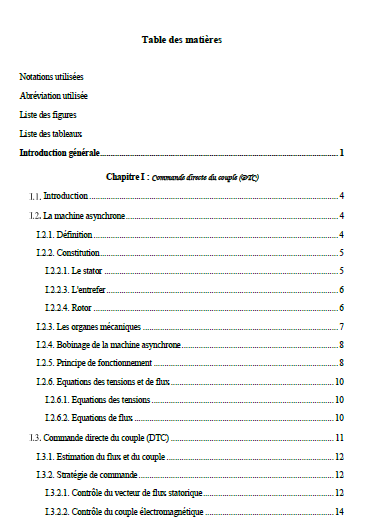 Exemple
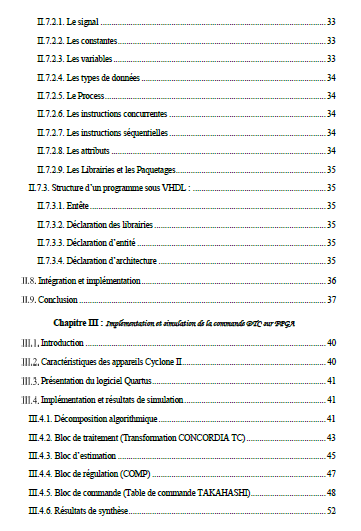 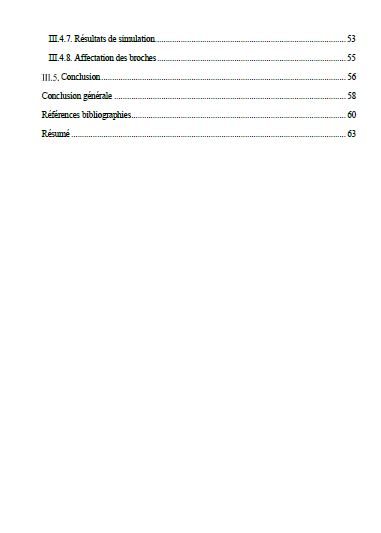 CHAPITRE 04 : PLAN ET ÉTAPE D’UN MÉMOIRE
2.4 La liste des abréviations
Détails de toutes les symboles et abréviation
Exemple
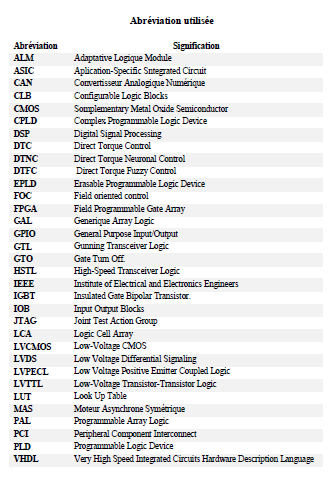 CHAPITRE 04 : PLAN ET ÉTAPE D’UN MÉMOIRE
2.5 La liste des figures 
Détails de toutes les figures (numérotation et titre)
Exemple
Liste des figures 
Figure I-1 : Stator de la machine asynchrone.................................................. 5 
Figure I-2 : Vue éclatée d'une machine asynchrone triphasée à bagues........ 6 
Figure I-3 : Vue éclatée d'une machine asynchrone triphasée à cage............ 7 
2.6 La liste des tableaux
Détails de toutes les tableaux (numérotation et titre)
Exemple
Liste des figures 
Tableau I-1 : Table de commande du contrôleur de couple ………..... 17 
Tableau III-1 : Les symboles utilisés .............................................. …….43 
Tableau III-2 : Ressources FPGA par l’algorithme de traitement....... 44
CHAPITRE 04 : PLAN ET ÉTAPE D’UN MÉMOIRE
2.7 Introduction générale
2.8 Les chapitres..
2.9 Conclusion générale
2.10 La bibliographie
2.11 Les résumés
Bref exposé du sujet traité, des travaux réalisés, des objectifs atteints, des hypothèses émises, des méthodes utilisées et des techniques considérés.
Présentation des principales conclusions de la recherche
 présenté en 03 langues: Français. Arabe et Anglais.
CHAPITRE 04 : PLAN ET ÉTAPE D’UN MÉMOIRE
Exemple

Résumé
Nous avons implémenté la technique de commande directe du couple (DTC) d’une machine asynchrone (MAS) sur un FPGA de la famille Altera. Ceci, en utilisant le langage de description matérielle VHDL sous l’outil Quartus II développé par Altera. Nous avons donc élaboré un programme en VHDL décrivant les quatre blocs des principales fonctions dans la commande numérique DTC : la transformation Concordia, l’estimation des grandeurs de commande, la régulation en utilisant des comparateurs à hystérésis et la génération de table de commande (Takahachi). Les résultats obtenus montrent la fiabilité de l’implémentation de la technique de commande DTC en considérant le FPGA EP2C5T144C8 - Altera.

Mots clés : commande directe du couple, Concordia, comparateurs à hystérésis, FPGA EP2C5T144C8, VHDL, Quartus II.
CHAPITRE 04 : PLAN ET ÉTAPE D’UN MÉMOIRE
3. L’introduction générale du mémoire 
Dans l’introduction générale du mémoire, on doit exposés ces points:
3.1 Problématique  
Définition des grandes questions posées par le sujet. Ce sont celles auxquelles vous allez chercher à répondre.
Délimitation du champ de l'étude. Ce que vous ne traiterez pas. Ce que l'on ne pourra pas vous reprocher de ne pas avoir traité.
Contraintes pratiques rencontrées
3.2 Motivation 
Motivation pour le choix du sujet
Intérêt du sujet
3.2 Objectives 
Définition du but du travail
Méthode pour la vérification et validation des objectifs
3.4 Bref exposé des chapitre
CHAPITRE 04 : PLAN ET ÉTAPE D’UN MÉMOIRE
4. Contribution
Dans un mémoire on doit présenté une contribution. 
Une contribution est une description claire du travail réalisé par rapport à d’autres travaux.
On doit également présenté en quelques lignes du lieu de stage ou de travail.
CHAPITRE 04 : PLAN ET ÉTAPE D’UN MÉMOIRE
5. La méthodologie 
Que signifie la méthodologie dans un mémoire ?
Présentation de la méthode/outil utilisés pour résoudre le problème posé
Justification du choix de la méthode.
Description de la méthode.
Mise en œuvre des hypothèses.
Description de la solution du problème.
Description des conditions expérimentales.
CHAPITRE 04 : PLAN ET ÉTAPE D’UN MÉMOIRE
6. Etat de l’art/ Revue de la bibliographie/Travaux concernés 
Dans un mémoire de fin d’étude il est intéressant de présenté un chapitre d’état de l’art.
chapitre d’état de l’art?
Présentation avec critiques des travaux antérieurs.
Description du lien entre le sujet traité dans le mémoire et les travaux antérieurs.
Formulation du problème théorique.
Présentation des hypothèses explicatives.
CHAPITRE 04 : PLAN ET ÉTAPE D’UN MÉMOIRE
7. Résultats / Discussion 
Présentation des résultats.
Analyse des résultats.
Interprétation des résultats.
Comparaison avec les résultats d'autres études (validation).
8. Conclusion générale
Rappel de l’objet du travail
Synthèse des résultats les plus importants
Recommandation personnelle sur la recherche et autocritique
La conclusion est souvent très brève.
Recommandation et perspectives.
CHAPITRE 04 : PLAN ET ÉTAPE D’UN MÉMOIRE
8. Bibliographie (les références bibliographiques) 
C’est une partie importante du mémoire.
Tous les travaux cités dans le corps du mémoire doivent comporter une référence dans la bibliographie et, réciproquement, tous les ouvrages cités en bibliographie doivent être mentionnés dans le corps du mémoire.
Elle est le reflet du travail réalisé et vient compléter les informations données en référence.

9. Annexe 
Il convient de mettre en annexe les documents Longs, utiles (documents supports, tableaux, graphiques, logiciel, etc…) et qui permettent d’expliquer la démonstration qui est faite.
Ainsi que les documents technique comme le cas des Datasheet et des programmes.